Праздники 
в детском саду
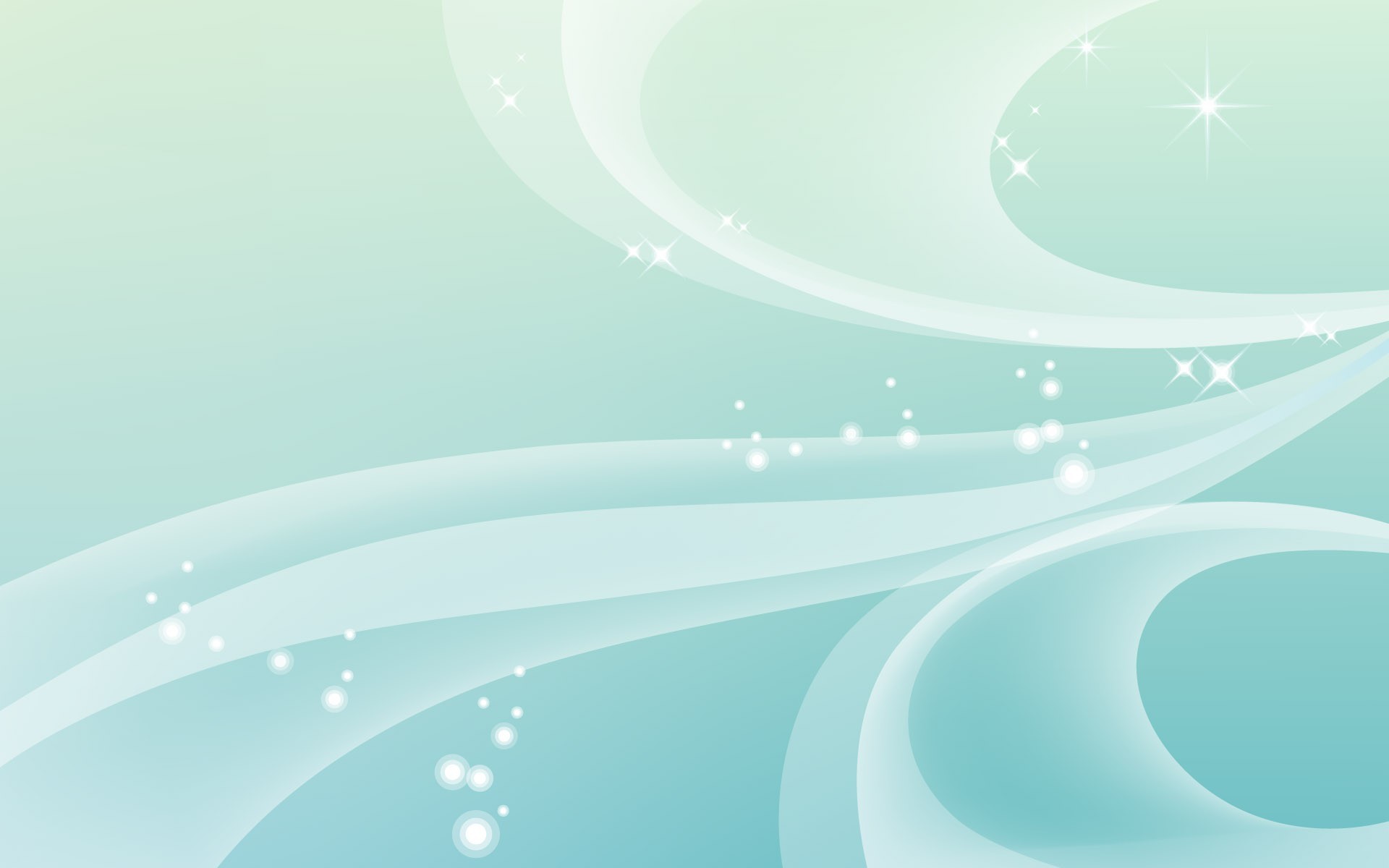 Хорошо, что каждый год к нам приходит Новый год
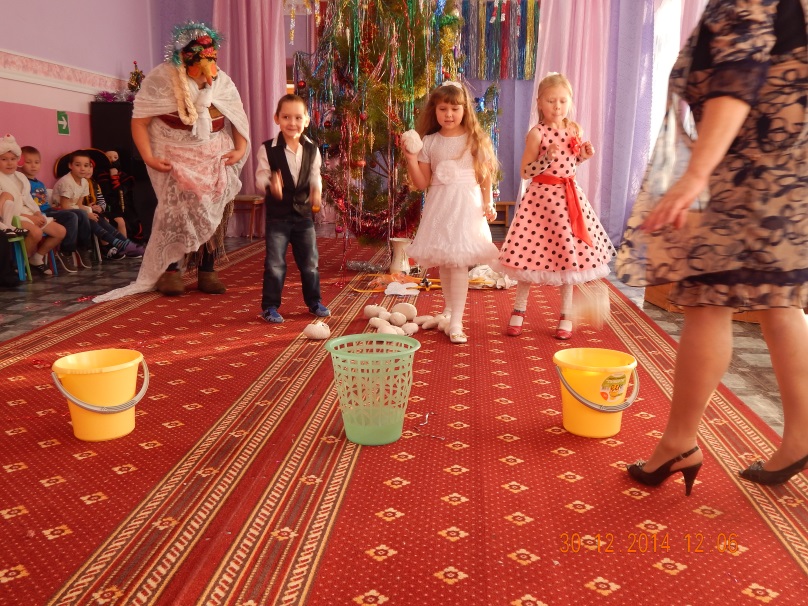 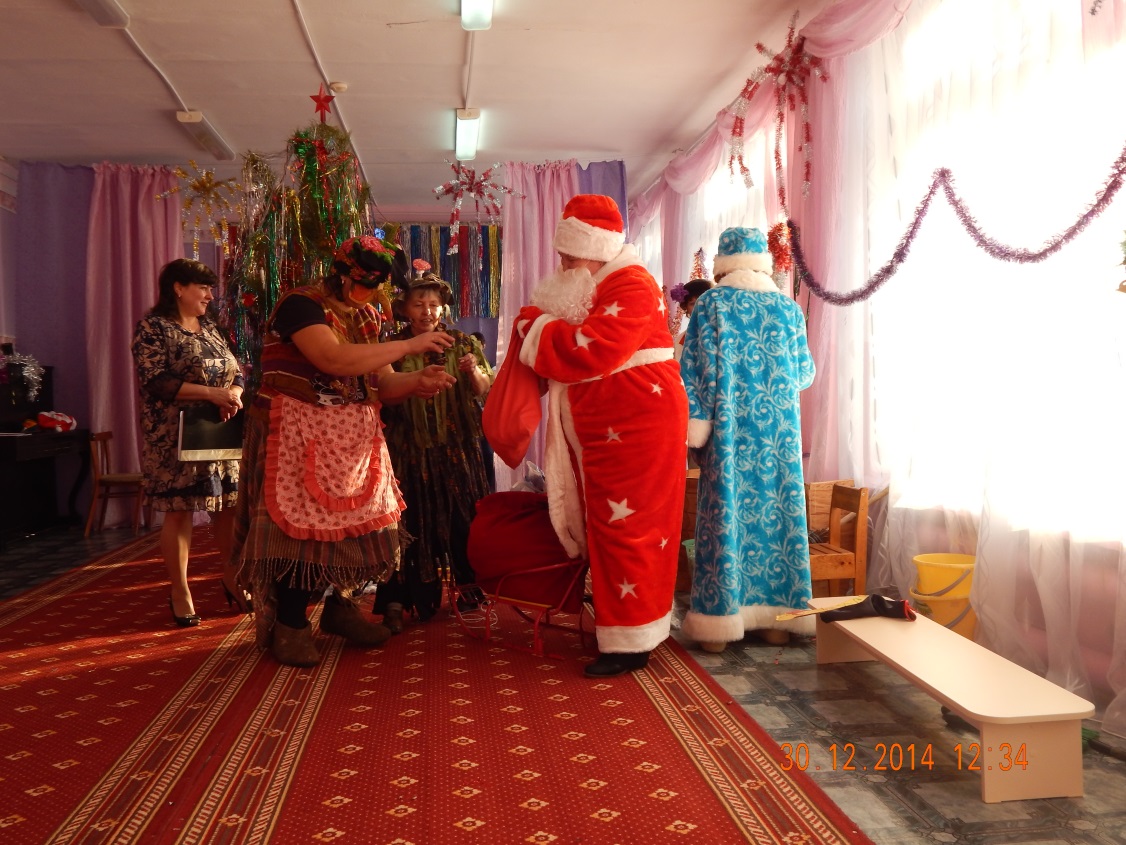 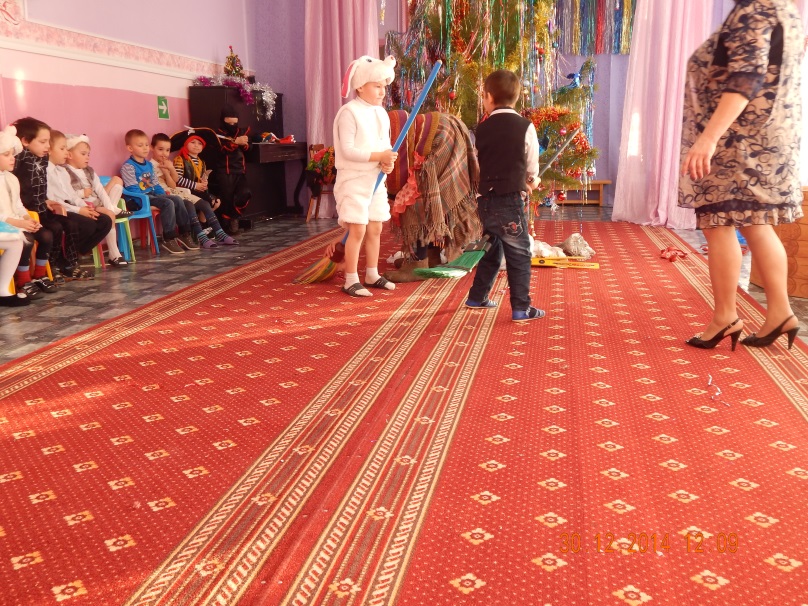 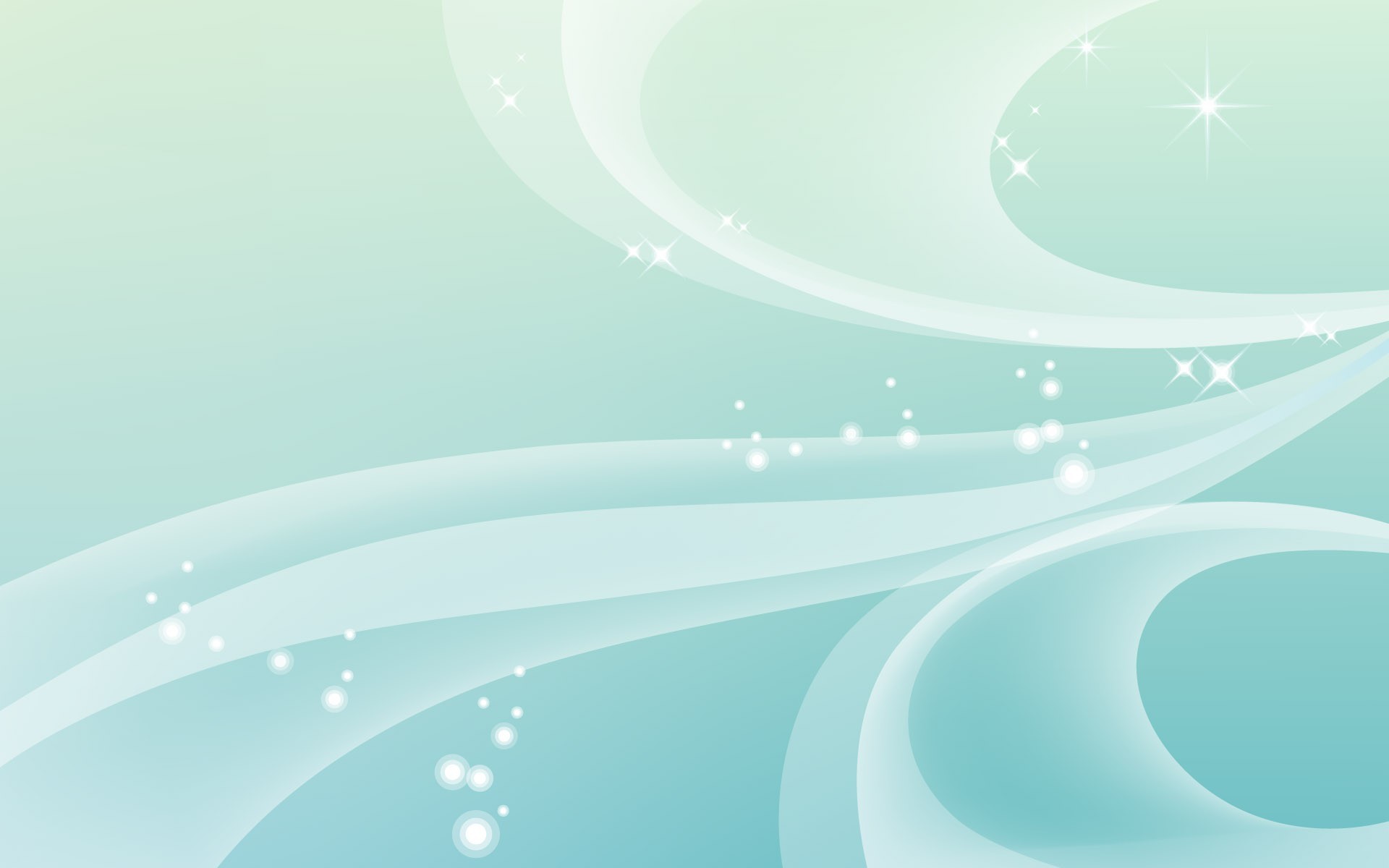 Широкая Масленица
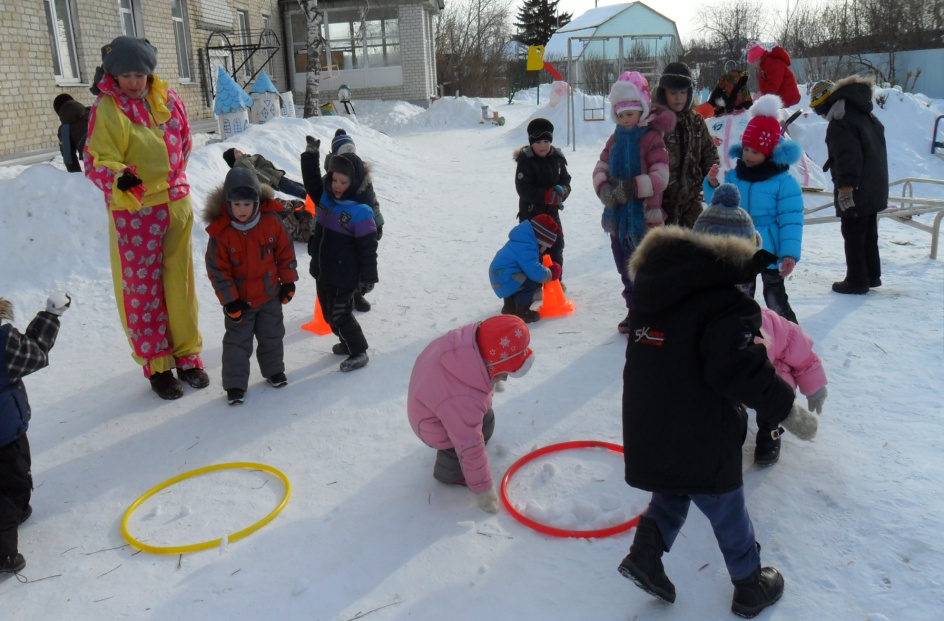 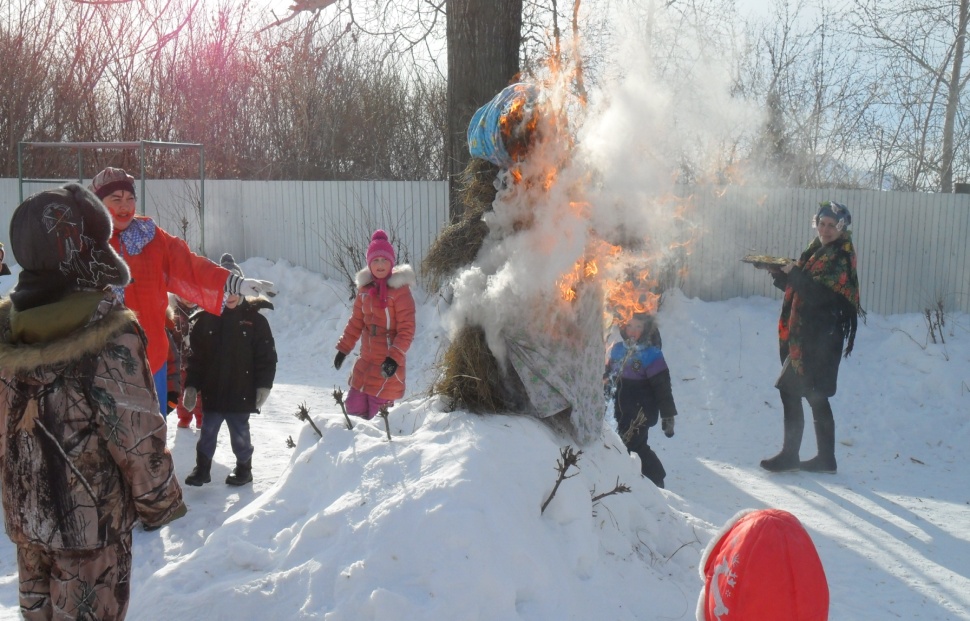 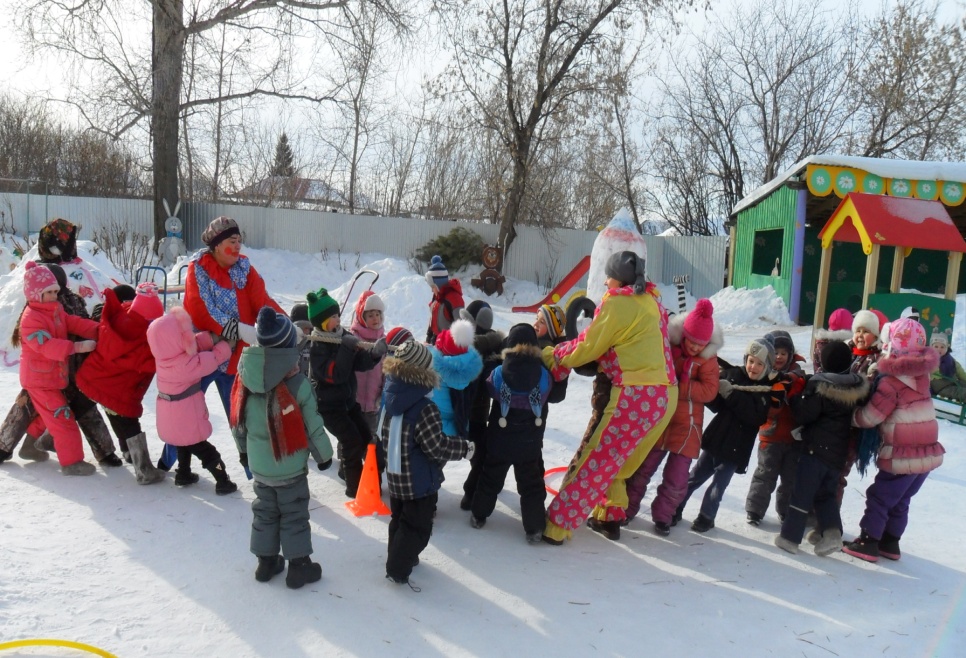 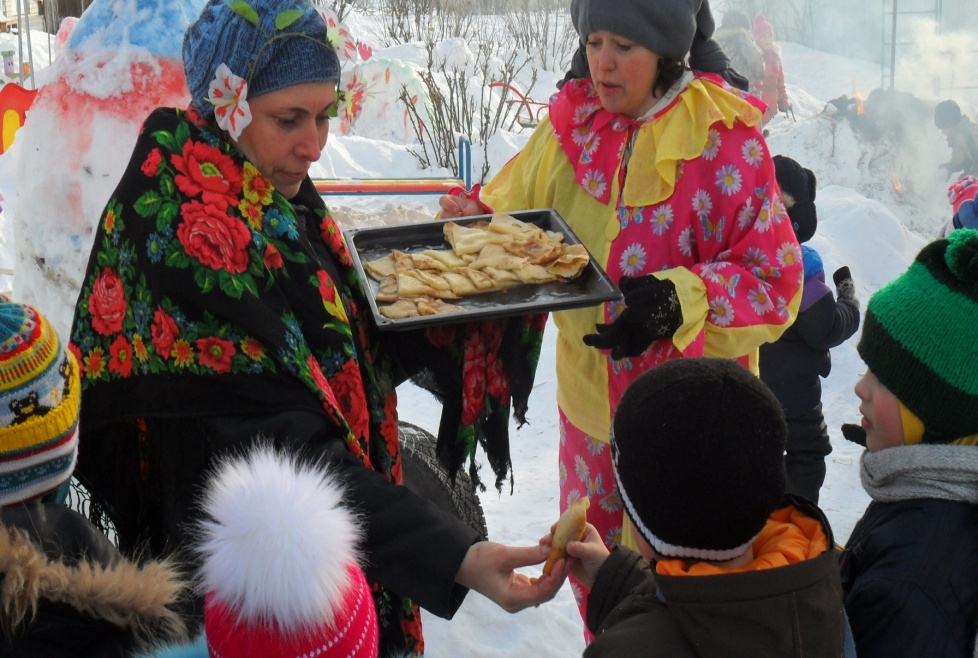 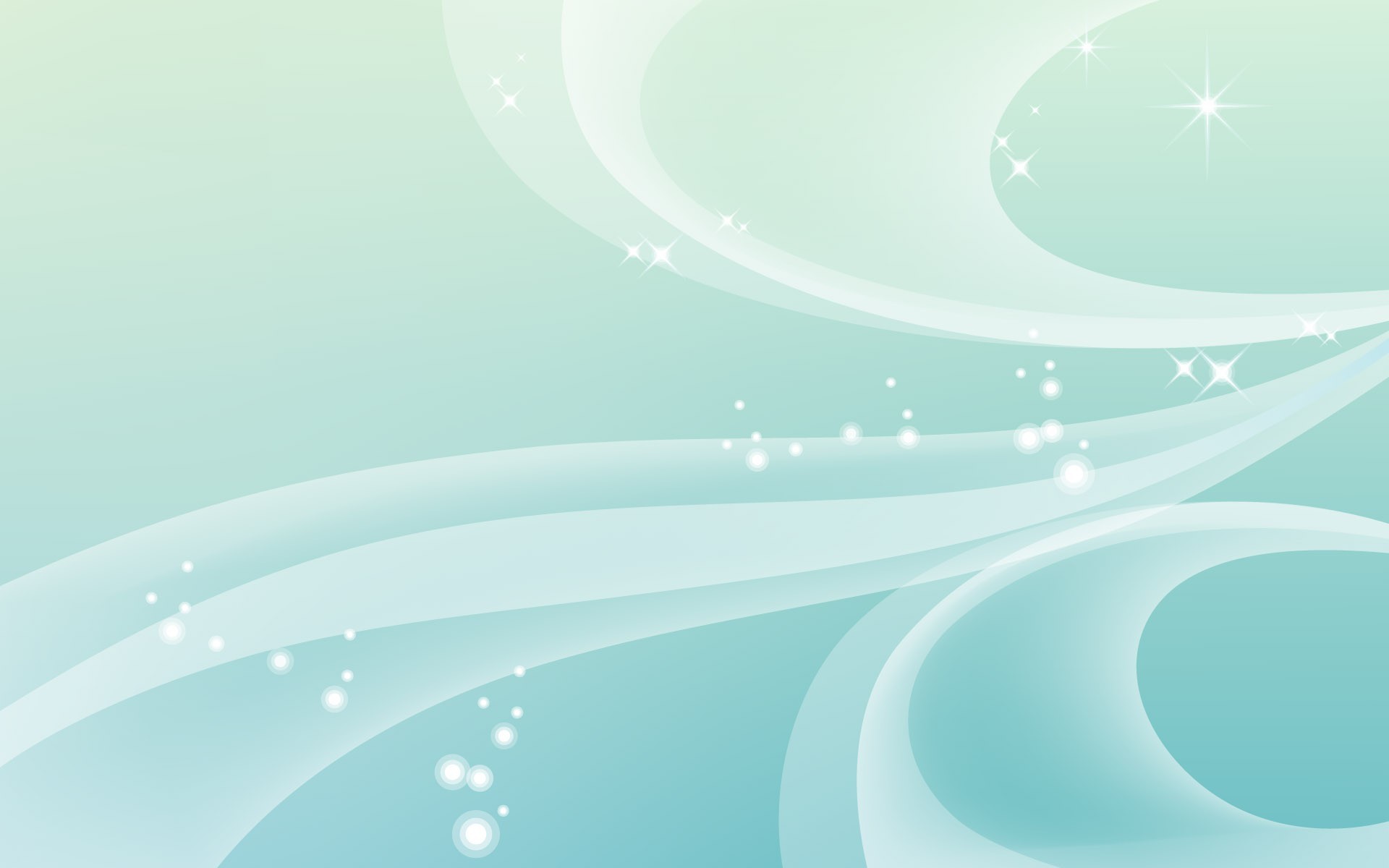 Праздник мам
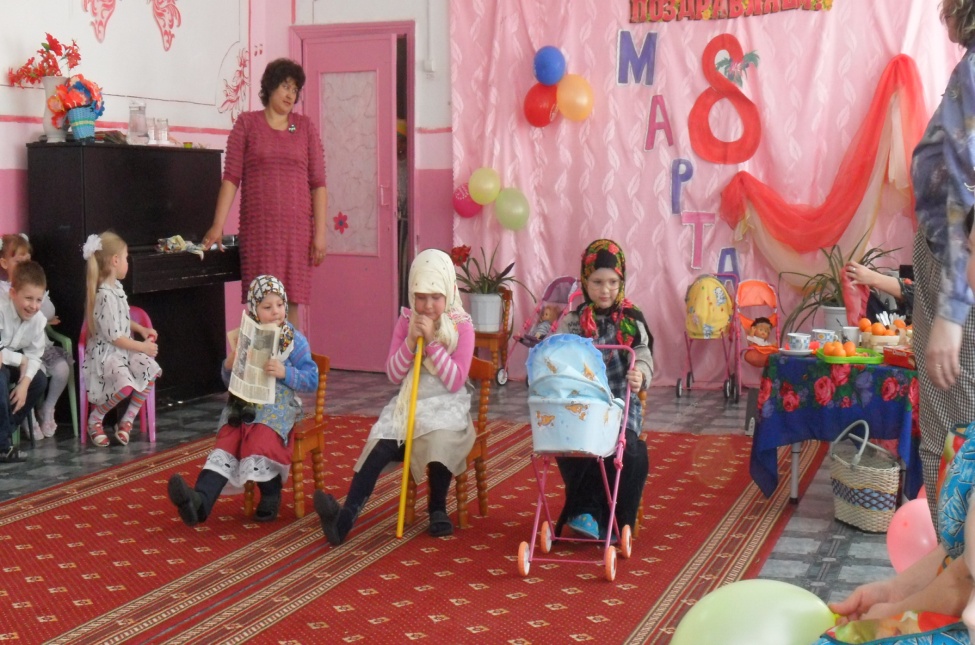 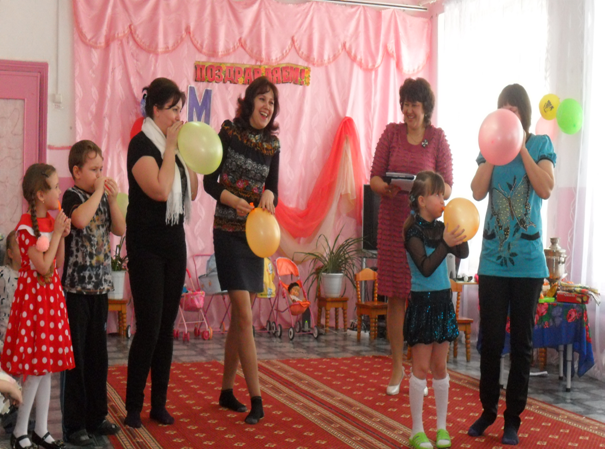 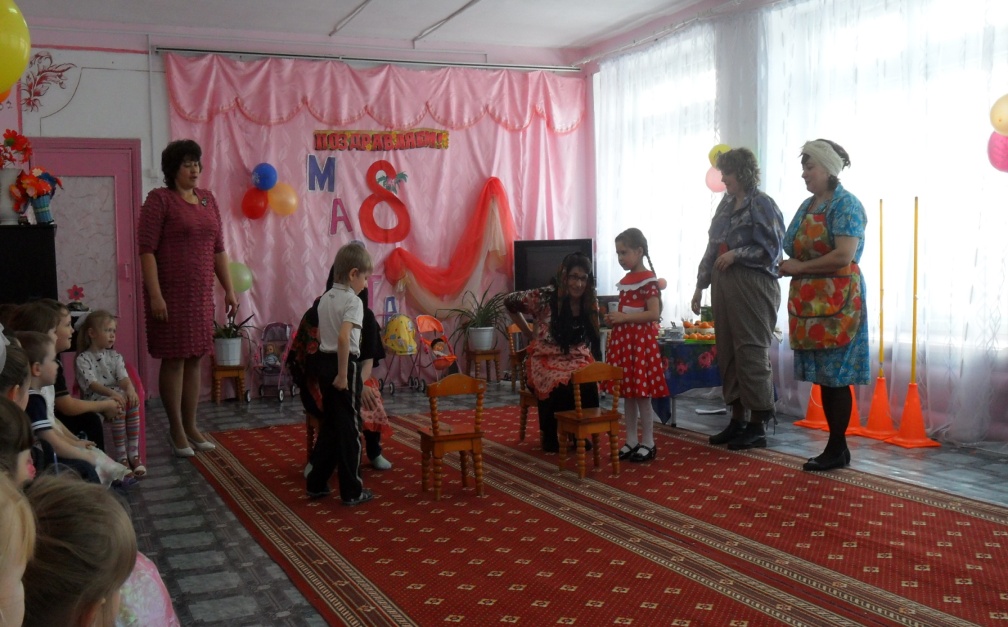 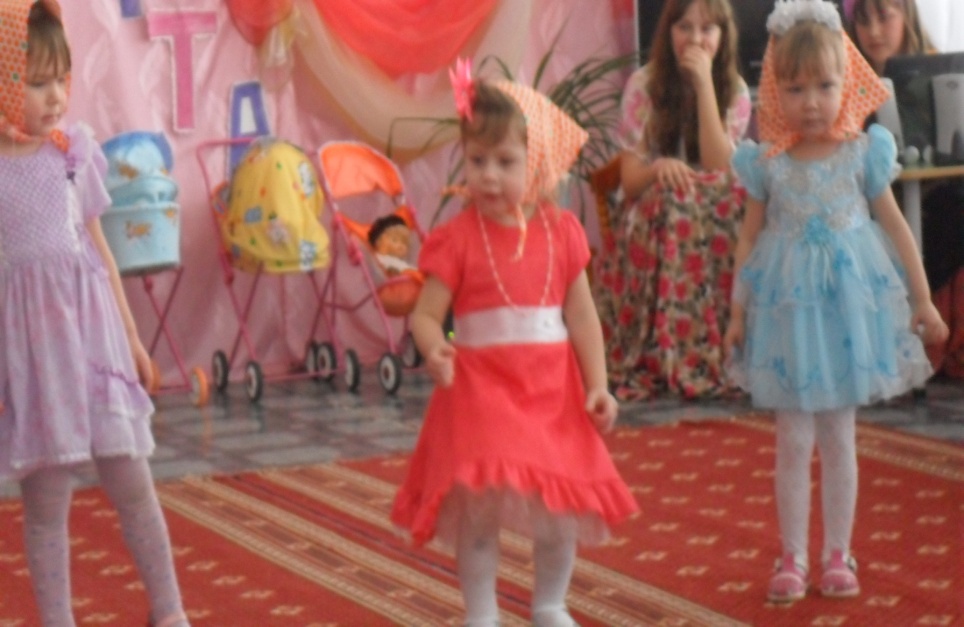 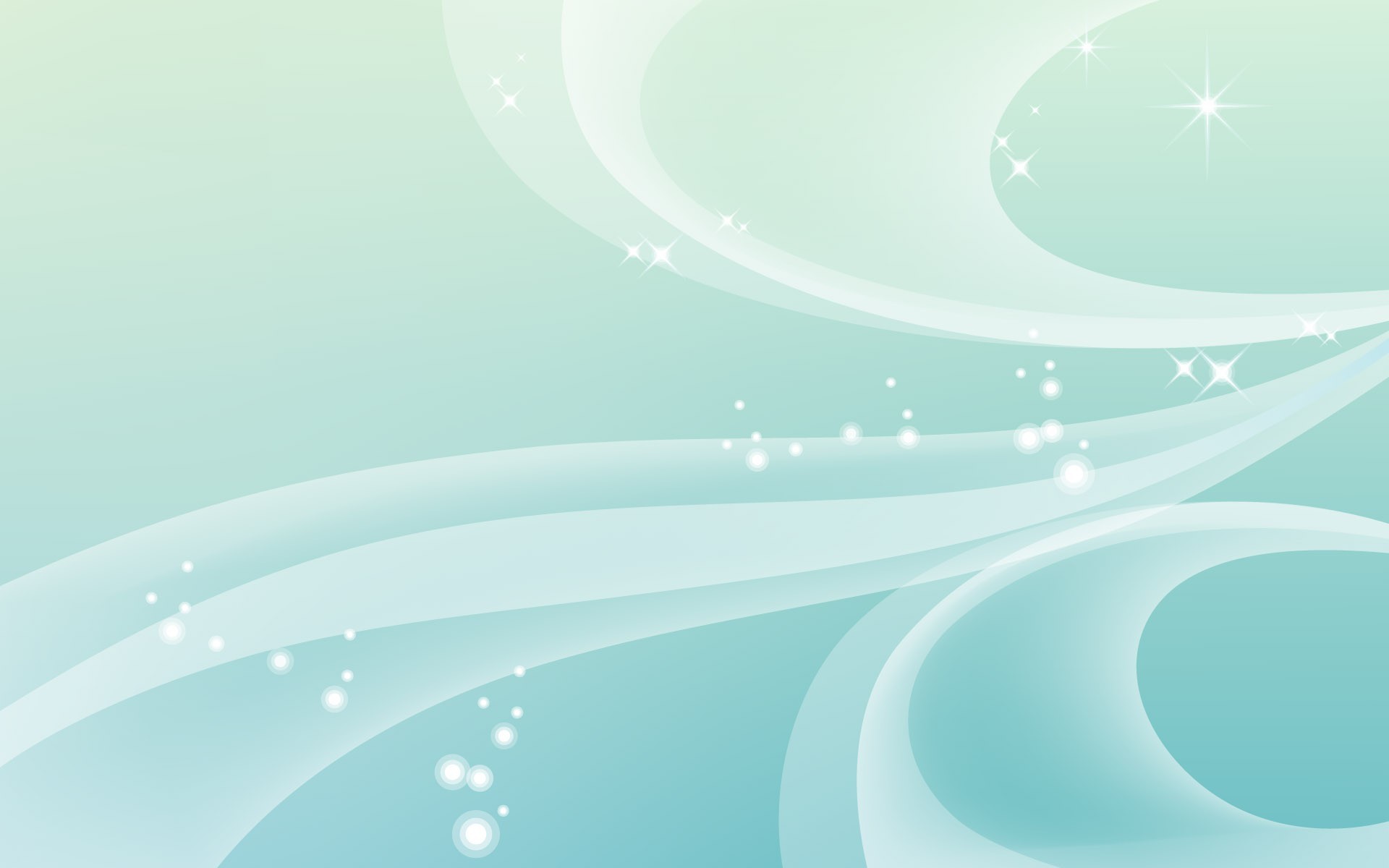 Выпуск в школу
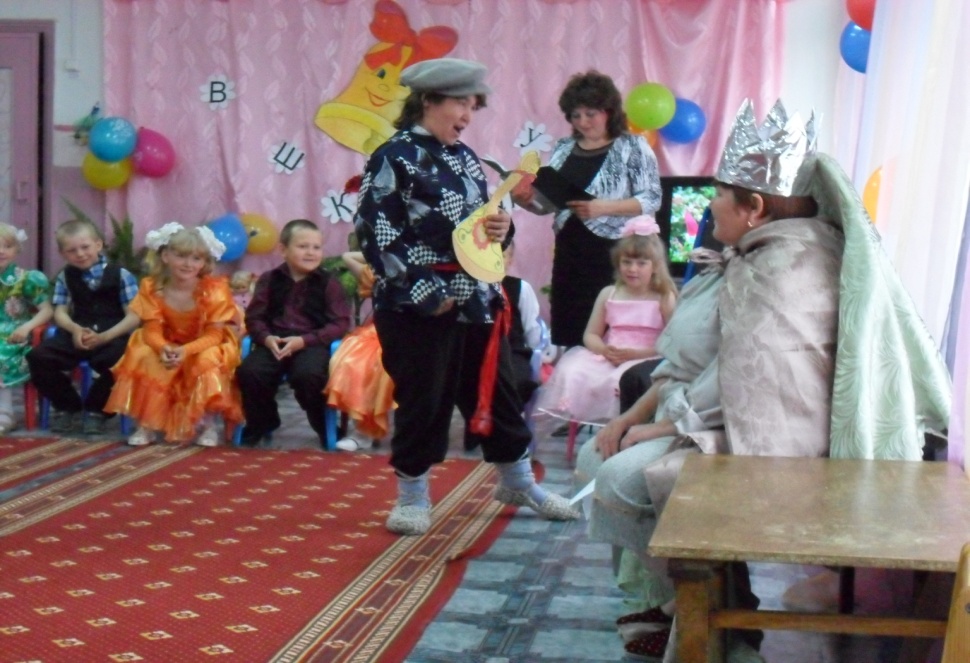 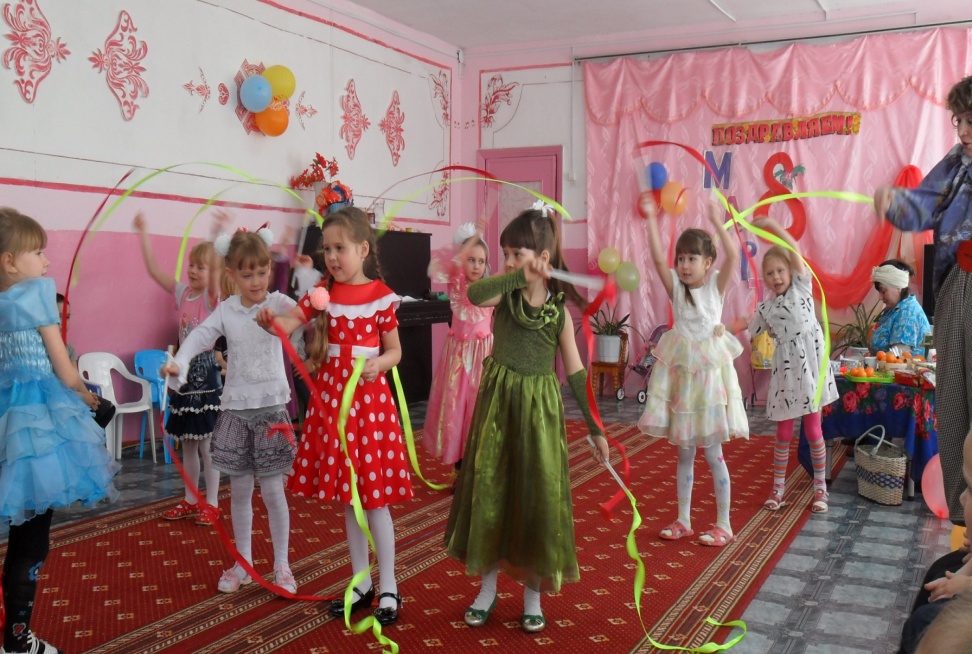 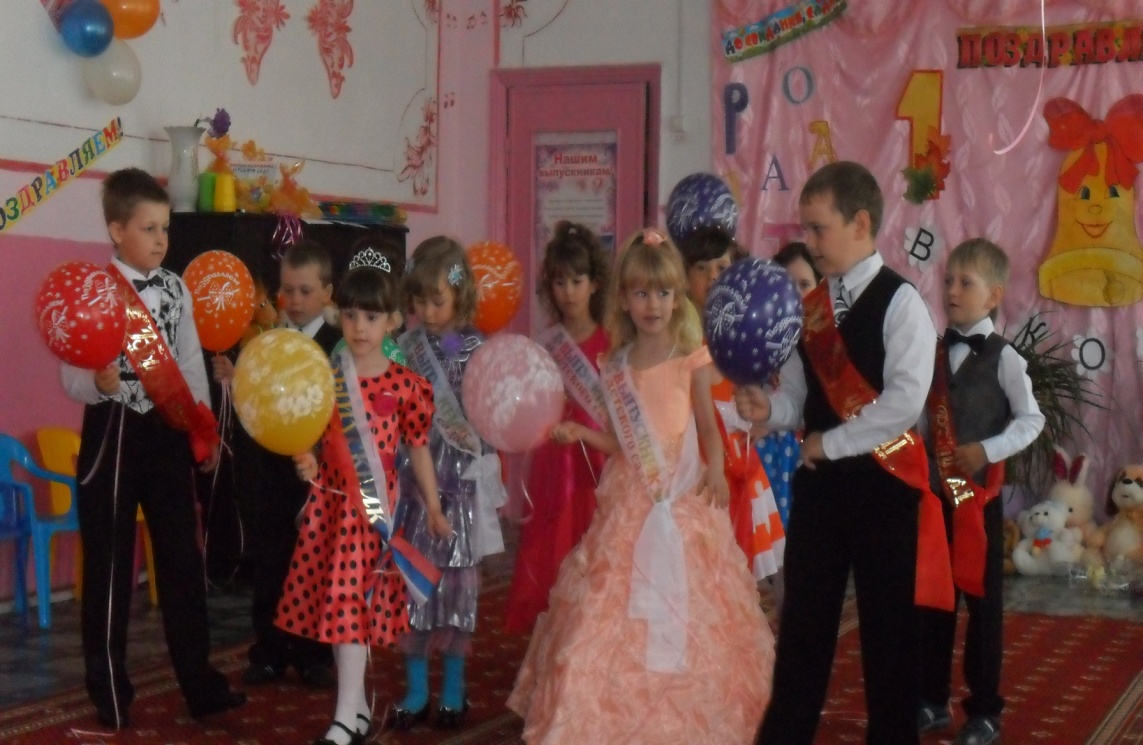 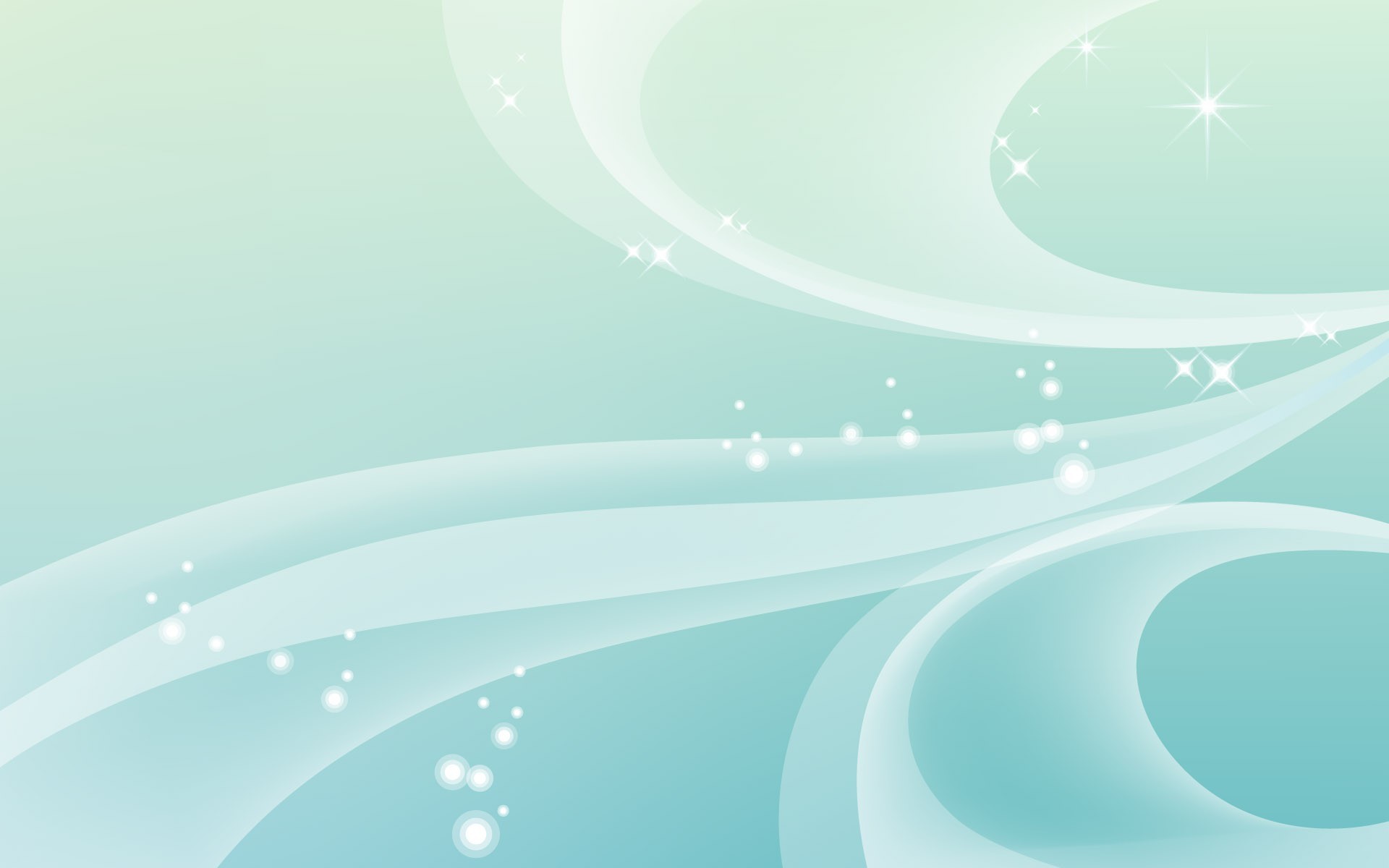 День села
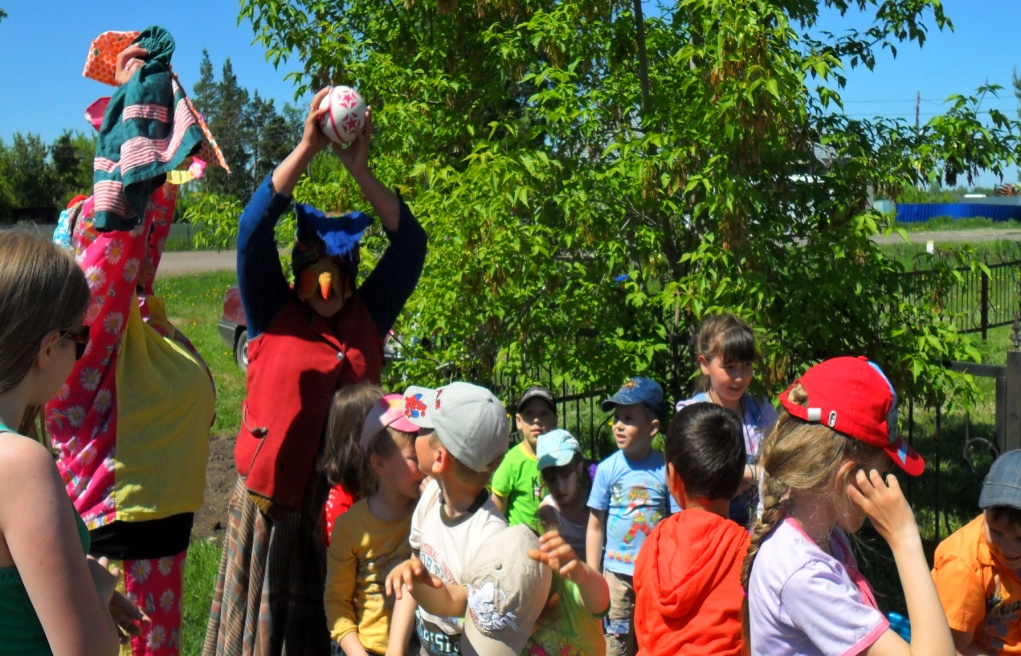 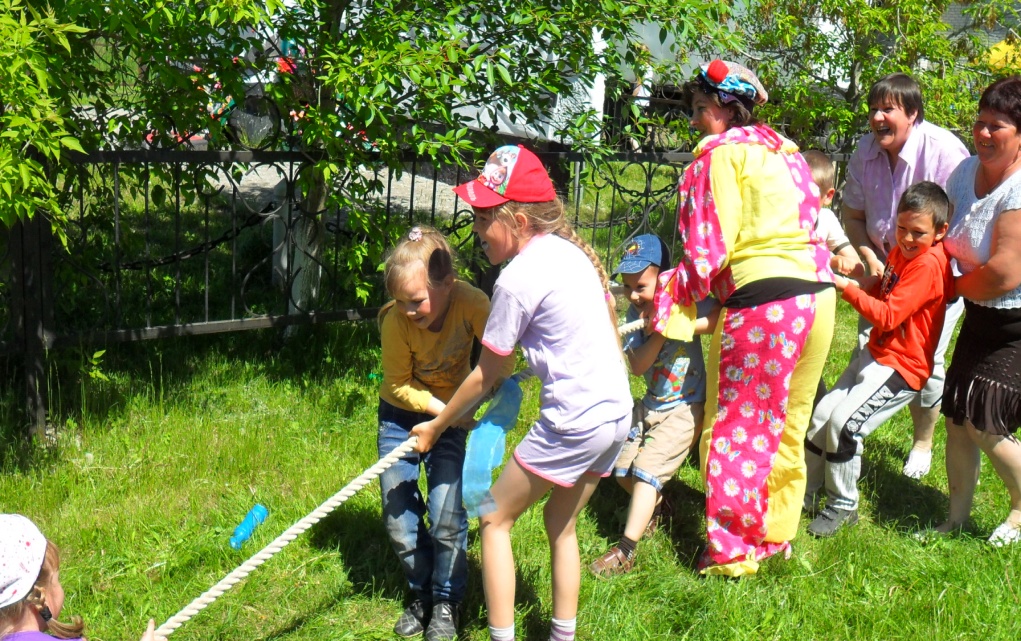 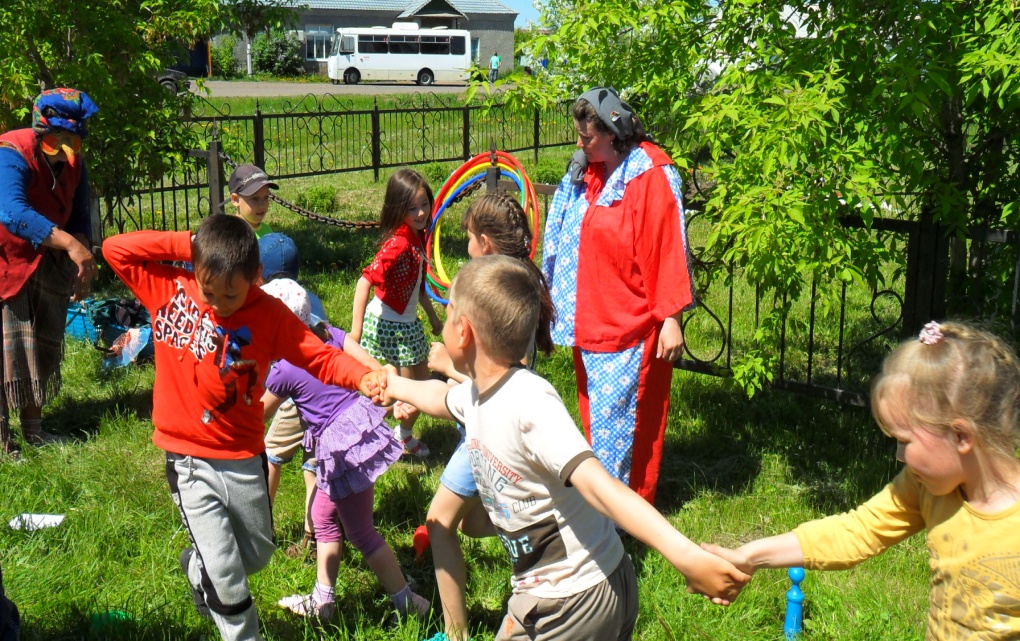 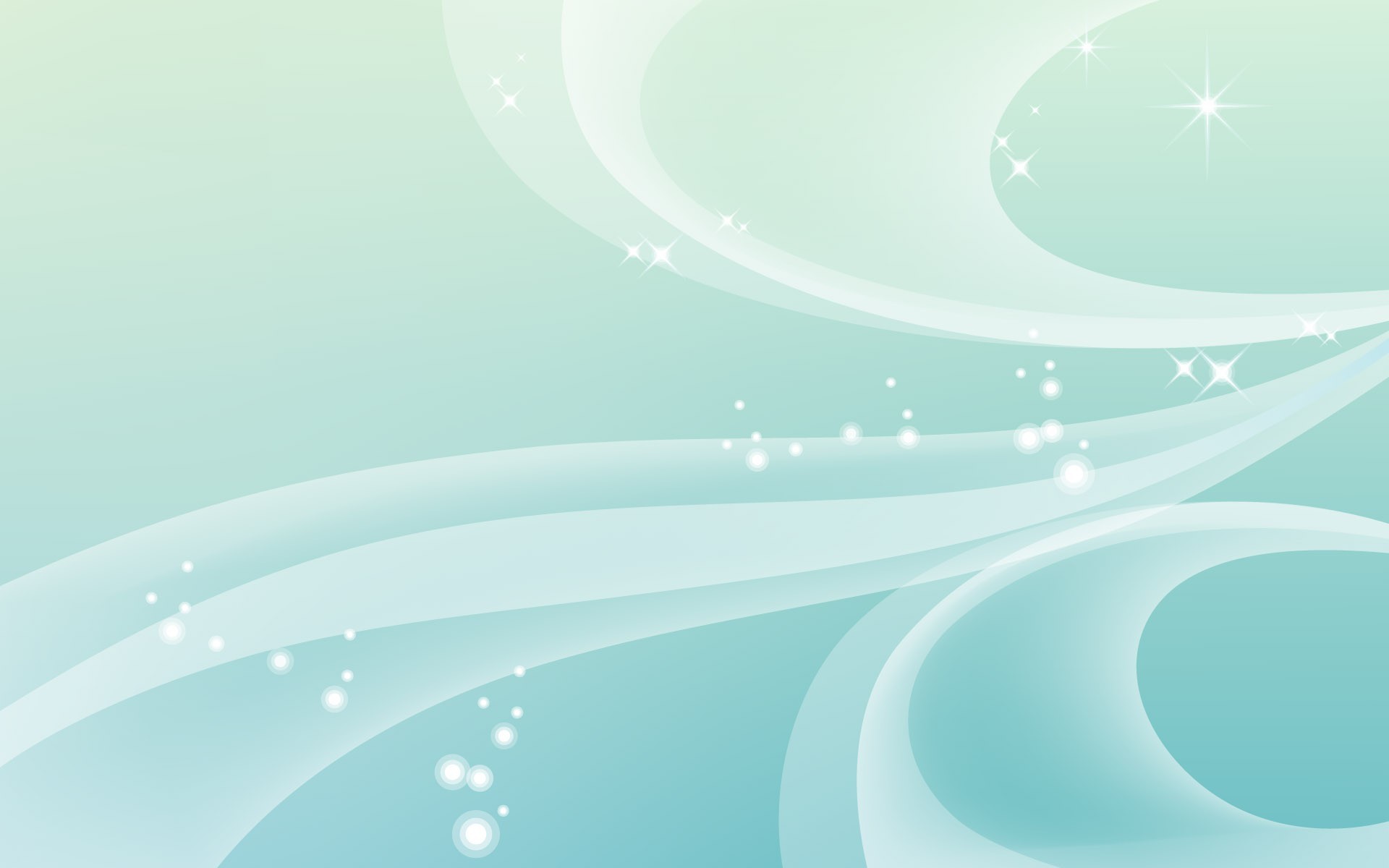 23 февраля
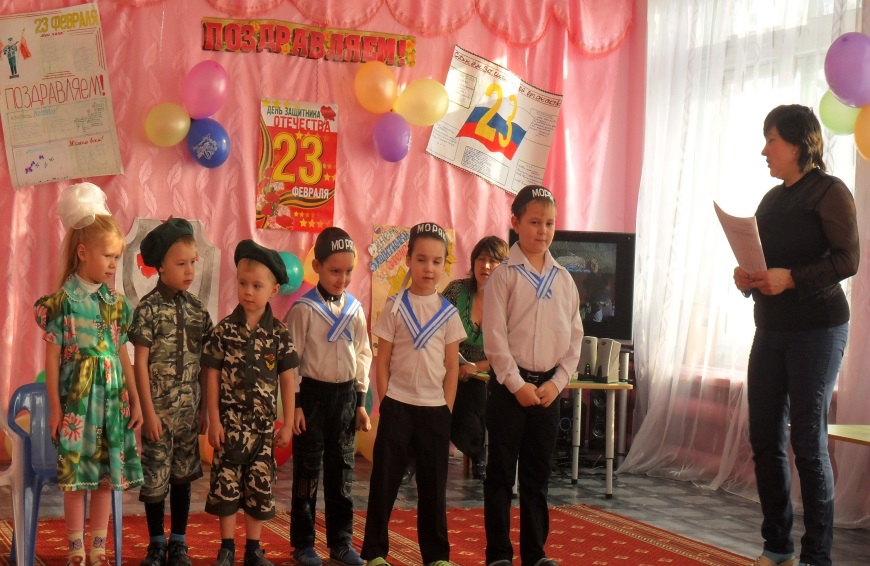 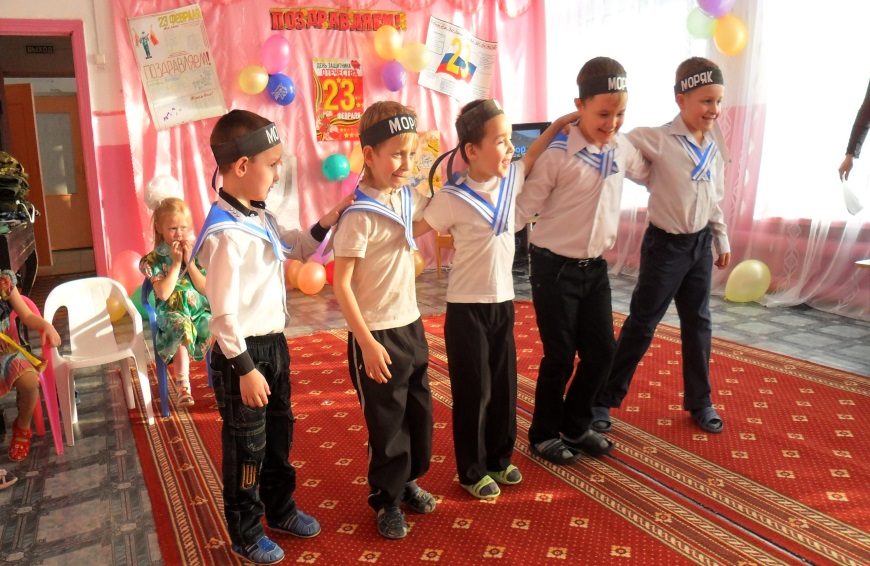 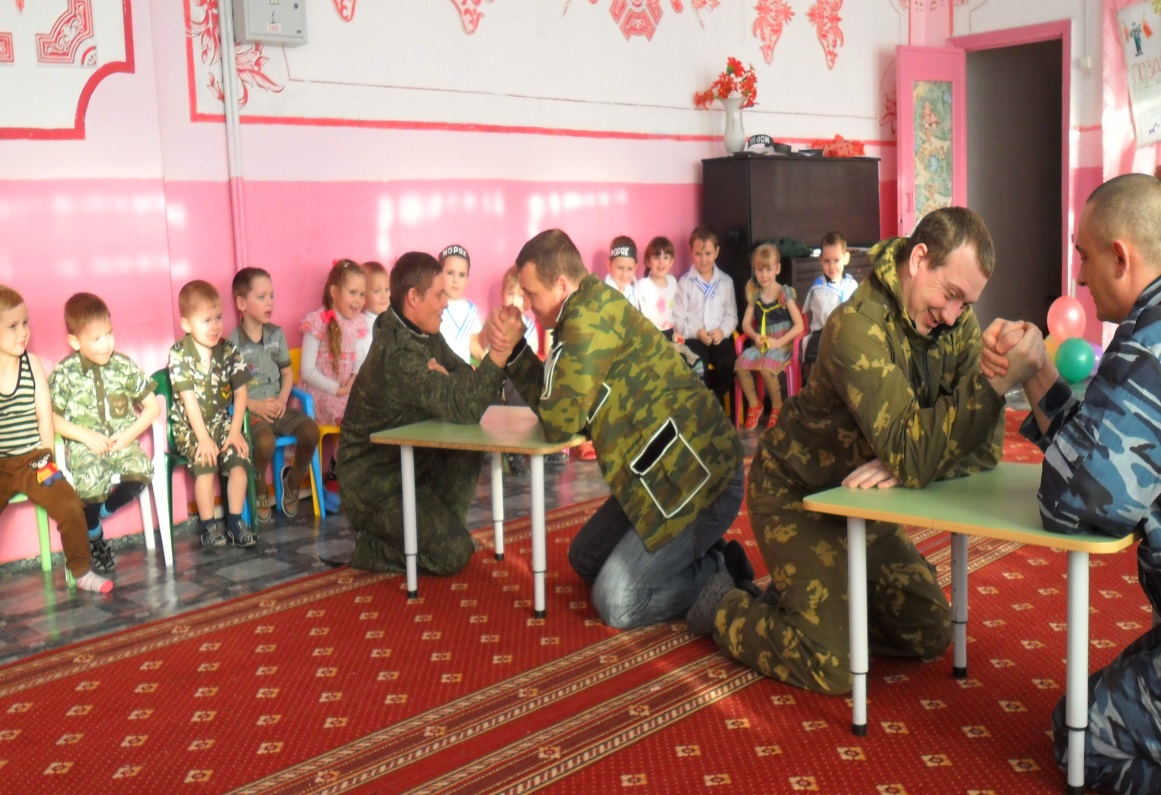